奋进2016.谷鸽久久第五届国际国内大麦市场研讨会邀请函
北京粮海之窗科技有限公司
www.guge99.net
奋进2016.谷鸽久久.第五届国际国内大麦市场研讨会邀请函
进入2016年以来，国际大麦价格仍在继续下跌，但市场形势已发生了深刻变化，而5月又是国际国内大麦市场非常重要时刻，此时，国际主产国大麦种植已基本完成，产情及市场形势初露端倪，国内方面，春麦区大麦种植已基本结束，冬麦区大麦收获即将展开，在此关键时刻，国际国内大麦后市将何去何从？国际供货商及国内相关厂商将如何应对？中国大麦市场形势又存在着哪些商机与风险？麦芽厂新的出路在哪里？
　　 针对这些问题，2016年5月6日，北京粮海之窗科技有限公司旗下的谷鸽久久网（www.guge99.net）在江苏苏州同理湖大饭店举行《奋进2016.谷鸽久久.第五届国际国内大麦市场研讨会议》，邀请了国际国内最权威、最专业、最顶尖专家为您现场讲解，解惑答疑。
奋进2016.谷鸽久久.第五届国际国内大麦市场研讨会邀请函
一、时间地点：
　　会议时间：2016年5月6日（星期五），会期1天，5月5日全天报到。
　　会议地点：同里湖大饭店
    具体地址：江苏省苏州市吴江区同里镇九里湖路8号
      　　乘车路线：
           1、从上海红桥机场下车，乘坐到同里的大巴1个小时到。
　　       2、从苏州站下车，乘坐到同里大巴50分钟到
           3、从苏州站下车，打车45分钟
奋进2016.谷鸽久久.第五届国际国内大麦市场研讨会邀请函
二、演讲内容：
    1、为何进口麦价格会越来越低?
    2、国产大麦为何出现低谷，如何走出困境?
    3、影响进口大麦的因素是什么？
    4、使用国产大麦麦芽厂的制麦设备缺陷与技术改造建议
    5、2015年中国啤酒市场形势分析及2016年展望
    6、中国麦芽质量问题
    7、2016年国际大麦市场形势分析
    8、2016年澳大利亚国际大麦市场形势分析
    9、2016年加拿大、法国、阿根庭大麦市场形势分析
奋进2016.谷鸽久久.第五届国际国内大麦市场研讨会邀请函
三、演讲嘉宾
    1、北京粮海之窗科技有限公司总经理            丁玉岭
　　2、北京农学院教授                            白普一
　　3、澳大利亚GrainCorp中国上海分公司经理       季定文
　　4、欧麦集团保定麦芽公司总经理                杨正龙
　　5、永顺泰麦芽有限公司质量总监                熊晓帆
    6、嘉吉公司中国上海分公司业务经理            方志国
    7、中国农业院国家大麦产业技术体系首席专家    张  京
奋进2016.谷鸽久久.第五届国际国内大麦市场研讨会邀请函
四、日程安排
    1、5月5日全天报到（会议不设接站）
    2、5月6日
       09：00—11：30：专家报告
       14：00－15：30：企业报告
       15：30－16：00：嘉宾提问
       16：00－17：00：贸易洽谈
       18：30－23：00：晚    宴
奋进2016.谷鸽久久.第五届国际国内大麦市场研讨会邀请函
五、会议亮点
　　1、专家强：本次会议有强大的专家阵容，均为国际国内大麦行业最权威、最优秀、最专业的专家，为您解答市场上的多种问题。
　　2、内容新：本次会议邀请了国内知名的啤酒厂与饲料厂老总演讲，不但可以为您答疑解惑，而且也提供了新的市场商机。
　　3、地址优：本次会议选在江苏苏州同里大饭店，距离江苏产区、上海与南通港口都很近，同时，此地风景优美，胜景甚多，处处诗情画意，时时鸟语花香，可使您带来良好体验。
    4、时间佳：本次会议选在5月6日，国际国内大麦产情及市场形势已初露端倪或基本明朗，市场形势变化将进入新阶段，颇有互通有无，互相交流之必要。
奋进2016.谷鸽久久.第五届国际国内大麦市场研讨会邀请函
六、联系方式
      公司：北京粮海之窗科技有限公司
      地址：北京昌平区回龙观马家地4号院3号楼520号
      电话：010-57228640；13521838628；13661025378；
      传真:010-57228640
      邮箱：652800588@QQ.com
      网址：www.guge99.net；www.guge99.com
奋进2016.谷鸽久久.第五届国际国内大麦市场研讨会邀请函
七、收费标准
　　（一）、 会务费
     1、本次会议会务费含：会议当天餐饮费、资料费、专家费(不含住宿费)，具体为：
     
   　2、优惠条件
　　（1）、2016年4月15日前汇款客户可获得谷鸽久久网站广告位6个月。
　　（2）、会议报名提前一周截止，4月30日以后汇款或现场报到交款的，您企业名称、联系人、联系方式等相关资料将不能印到会刊上。
奋进2016.谷鸽久久.第五届国际国内大麦市场研讨会邀请函
（二）、会务赞助，详见《2016年谷鸽久久.国际国内大麦市场研讨会议广告赞助项目》。                        
   （三）、汇款地址
     1、




   
     2、
奋进2016.谷鸽久久.第五届国际国内大麦市场研讨会邀请函
八、注意事项
　　1、本次会议设有贸易洽谈时间及样品摆放处，请各位来宾参会时带足够多的名片、公司标识牌及产品样品。
　　2、本次会议会刊的PPT为电子版，纸张版的会刊只有中英的企业名录，所以请企业自带笔记本电脑或ipad。
奋进2016.谷鸽久久.第五届国际国内大麦市场研讨会邀请函
九、会议回执
               奋进2016.谷鸽久久.第五届国际国内大麦市场研讨会议
                                  报  名  表
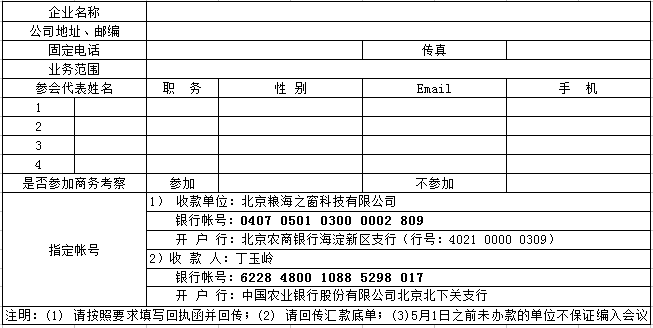